Meiosis
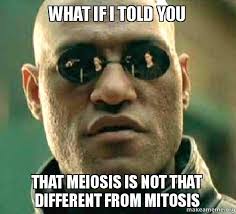 Meiosis
Considered a reduction division 
It halves the chromosome number (2n → n)
Diploid → haploid 

Needs to occur so that the fertilized egg (sperm + egg) has the correct number (diploid #) of chromosomes
23 from egg + 23 from sperm = 46 chromosomes
Meiosis
Meiosis is used for only one purpose - the production of gametes (sex cells) - sperm and egg cells
The division of a body cell into 4 genetically different haploid gametes or sex cells (sperm/egg cells)
Increases variation within the species due to crossing over**
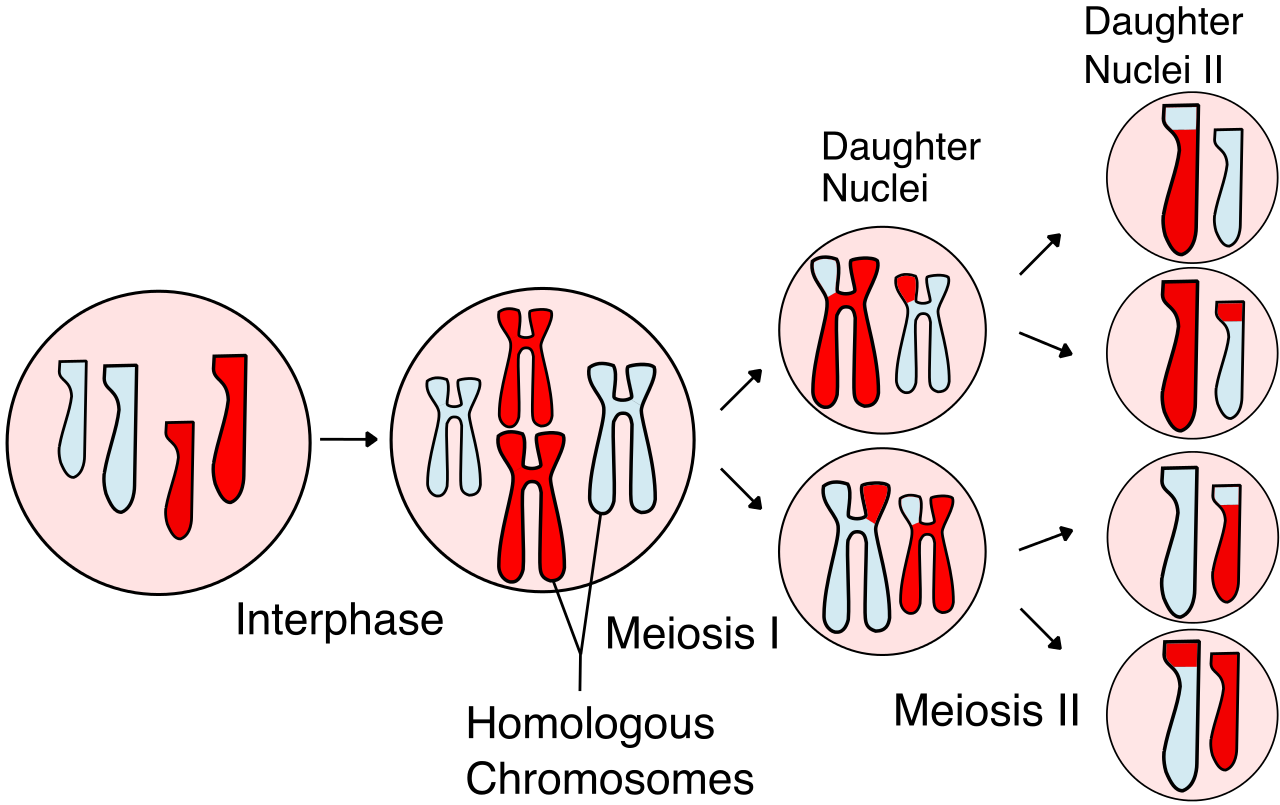 Meiosis
Comes AFTER Interphase
Broken down into 2 divisions
Meiosis I (P1M1A1T1) and Meiosis II (P2M2A2T2)
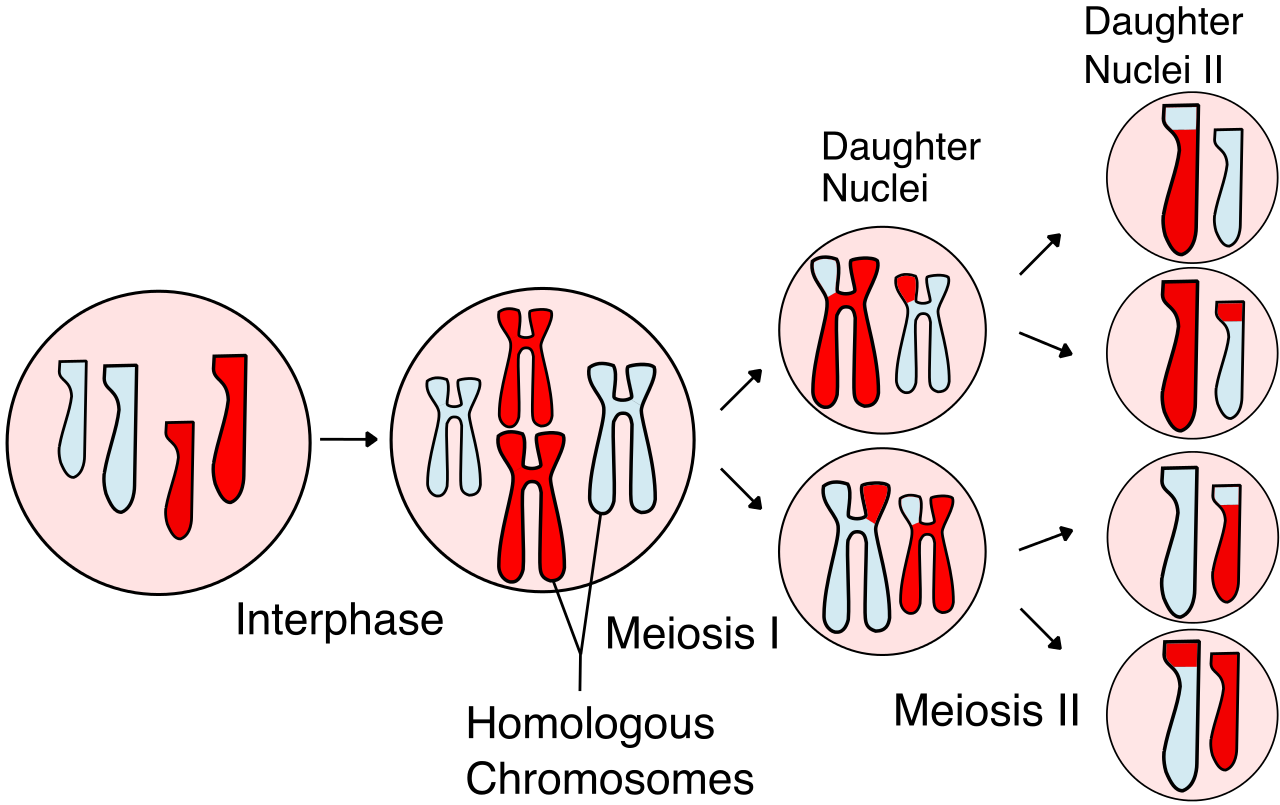 Meiosis
During Prophase I - Homologous chromosomes form a tetrad.
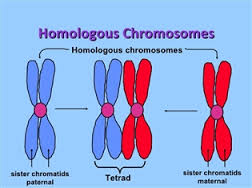 Crossing Over
The homologous chromosomes in the tetrad will exchange genetic information called crossing over.  (happens during prophase 1)
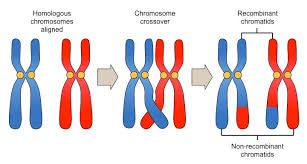 Crossing Over
Video
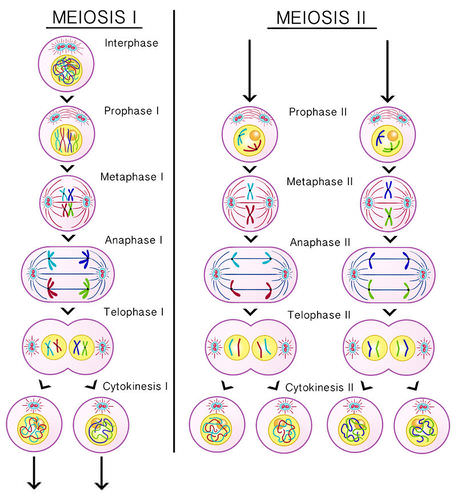 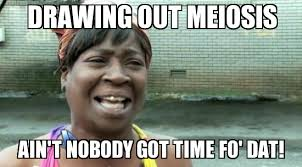 Meiosis - Spermatogenesis
Occurs in the male testes
Produces 4 sperm that are all capable of fertilization
Production occurs until death
Meiosis - Oogenesis
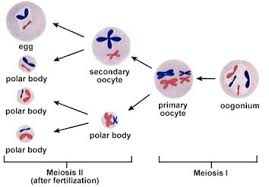 Occurs in the female ovaries before birth 
Produces 1 fertilizable egg 
Produces 3 small useless polar bodies 
A female is born with all of her eggs - she will not produce more (~ 2 million)
Sexual Reproduction
The process where 2 genetically different parents form a genetically different offspring
Haploid + haploid = diploid
Sperm + egg = zygote (fertilized egg)

Process of sperm and egg combining is called fertilization
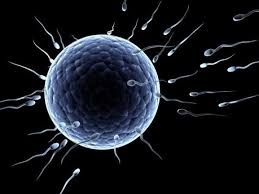 Compare/Contrast - Meiosis/Mitosis
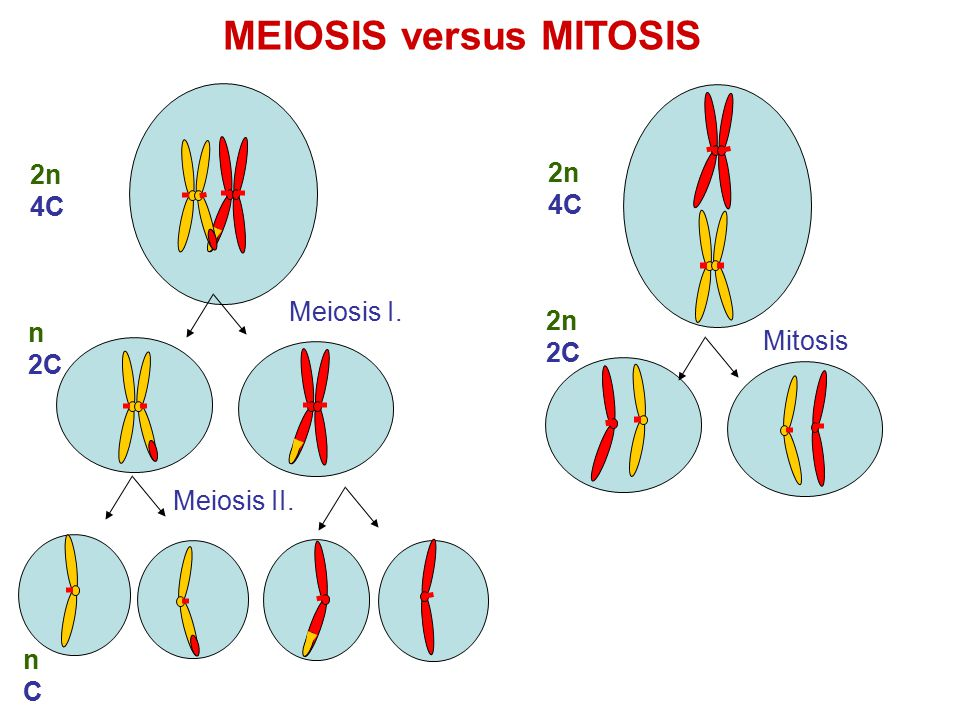 Compare/Contrast - Meiosis/Mitosis
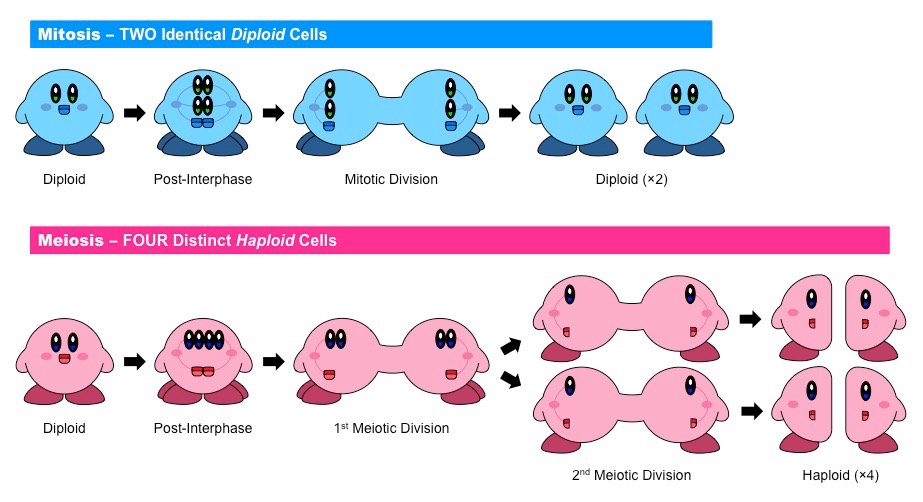 Compare/Contrast - Meiosis/Mitosis
Compare/Contrast - Meiosis/Mitosis